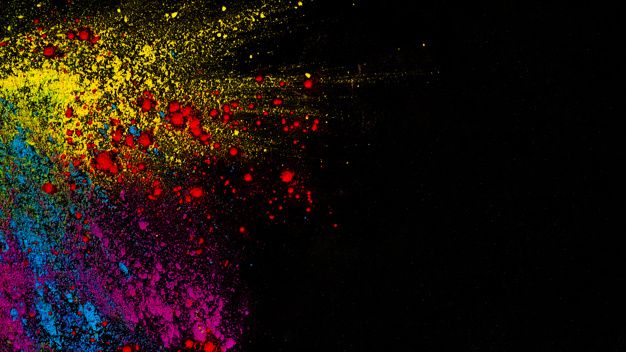 Colori che insegnano… 
…colori che uniscono
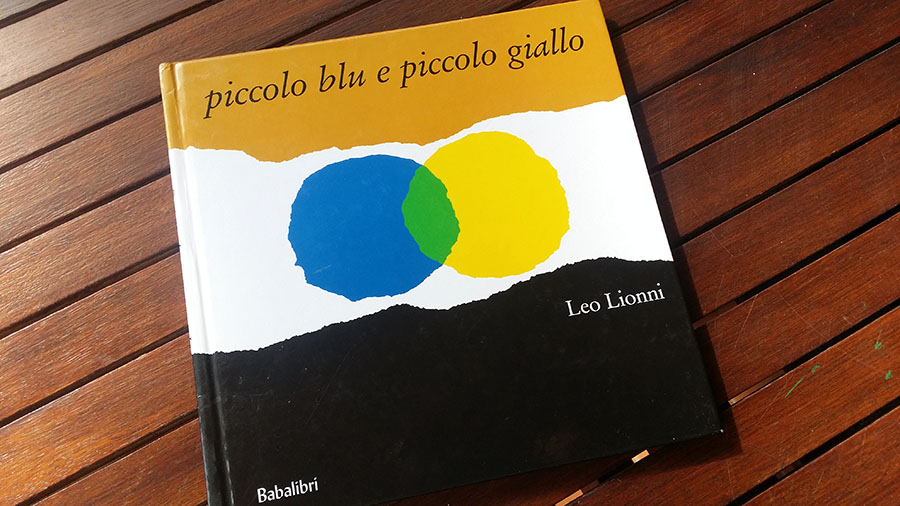 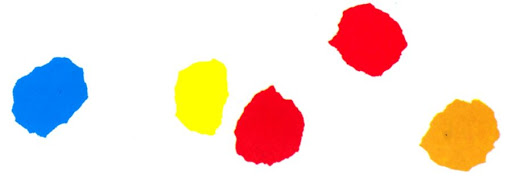 PICCOLO GIALLO E PICCOLO BLU

Video lettura senza voce
https://www.youtube.com/watch?v=OVwrGO0HtD4

Video lettura con voce
https://www.youtube.com/watch?v=Mt0HNRz02f0
Laboratorio creativo piccolo giallo e piccolo blu (pasta didò/ pasta sale con colori alimentari):


https://www.youtube.com/watch?v=wLm_AhPHxeI
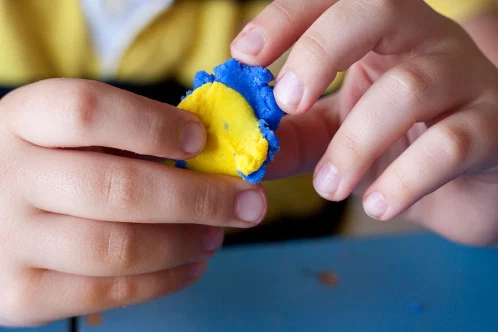 Attività alternative:

Utilizzando tempere e spugne/stampi/frutta-verdura intagliata creare le forme di piccolo giallo e piccolo blu. (3, 4 e 5 anni)

Disegna la parte della storia che ti è piaciuta di più. (4 e 5 anni)

Disegnare su un foglio 3 cerchi grandi (uno giallo, uno blu e uno verde); ritagliare da riviste e giornali immagini di colore giallo, blu e verde e incollarle poi nel cerchio del colore corrispondente. (3, 4 e 5 anni)